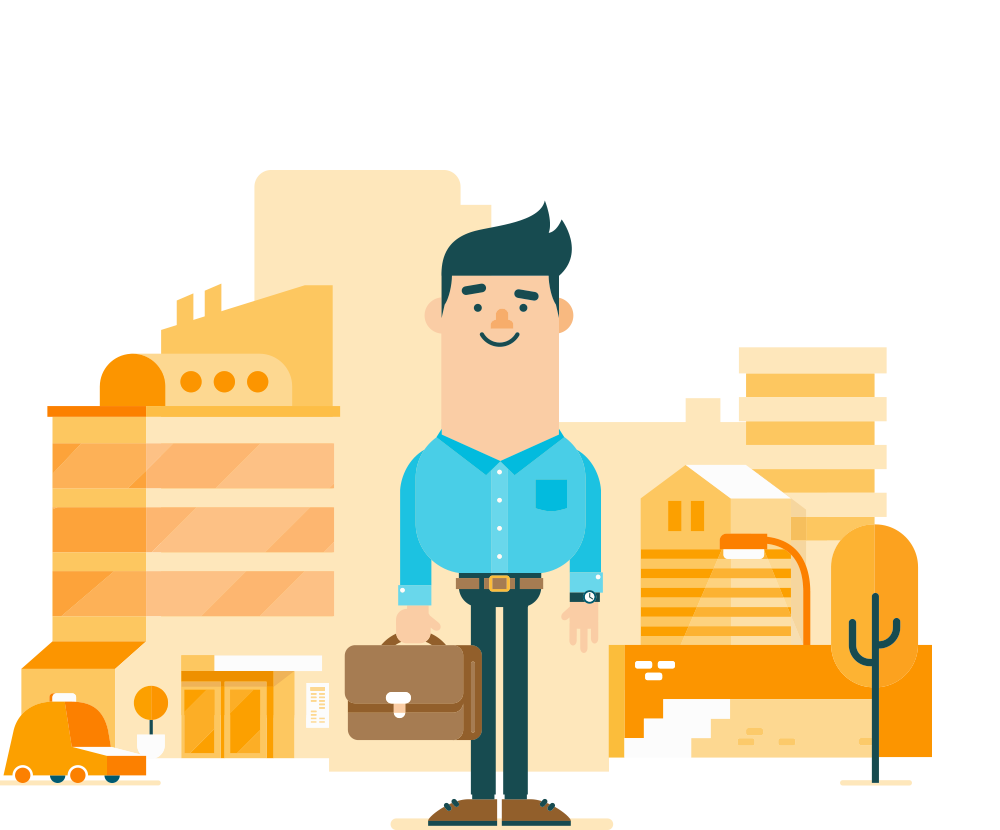 Schooljaar 24/25Wijzigingen Profiel economie & ondernemen
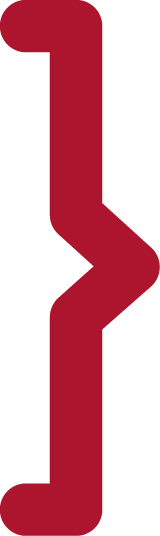 Verandering Profiel E&O
Vanaf schooljaar 2024 / 2025 gaan er wijzigingen plaats vinden in het profiel Economie & Ondernemen. 

Doel: 
- Meer praktijkopdrachten en minder vaak achter de computer. 
- Betere aansluiting op het werkveld.
Trend detailhandel
De detailhandel merkt dat klanten het persoonlijk contact in de winkel belangrijk blijft vinden. 

Vanuit het VMBO is van ministerie besloten het profiel Economie & Ondernemen hierop aan te passen. 

In de praktijk gaan we vanaf komend schooljaar meer tijd besteden aan het commerciële en presentatie werkzaamheden in de winkels.
Profielvakken
Situatie schooljaar 2023 / 2024 (Oud)
In de 4 profielvakken wordt o.a. gewerkt aan:
Profielvakken
Situatie schooljaar 2024 / 2025 (Nieuw)
In de 4 profielvakken wordt o.a. gewerkt aan:
Vragen
We kunnen ons voorstellen dat jullie met extra vragen zitten over het profiel economie & ondernemen als het gaat om de keuze voor volgend schooljaar. 

Jullie kunnen dan via de mentor contact zoeken met de vakdocenten economie & ondernemen om tot een goede keuze te komen.